Лепка с элементами конструирования 
«По реке плывет кораблик»
для детей 4-5 лет
Цель: развитие мелкой моторики, способности договариваться,
 выражать свои мысли в процессе лепки кораблика и мышонка


Задачи: воспитывать трудолюбие, активность в процессе изобразительной
 деятельности, развивать сенсорные способности 
(восприятие  цвета, формы, величины, пространственных отношений и др.)

Оборудование: пластилин, доска для лепки, стека, прямоугольник из цветной бумаги, 
деревянная палочка(шпажка, коктейльная трубочка, зубочистка), салфетка.
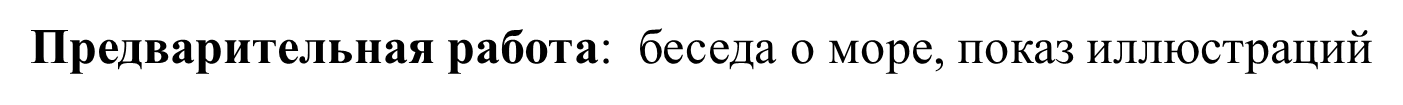 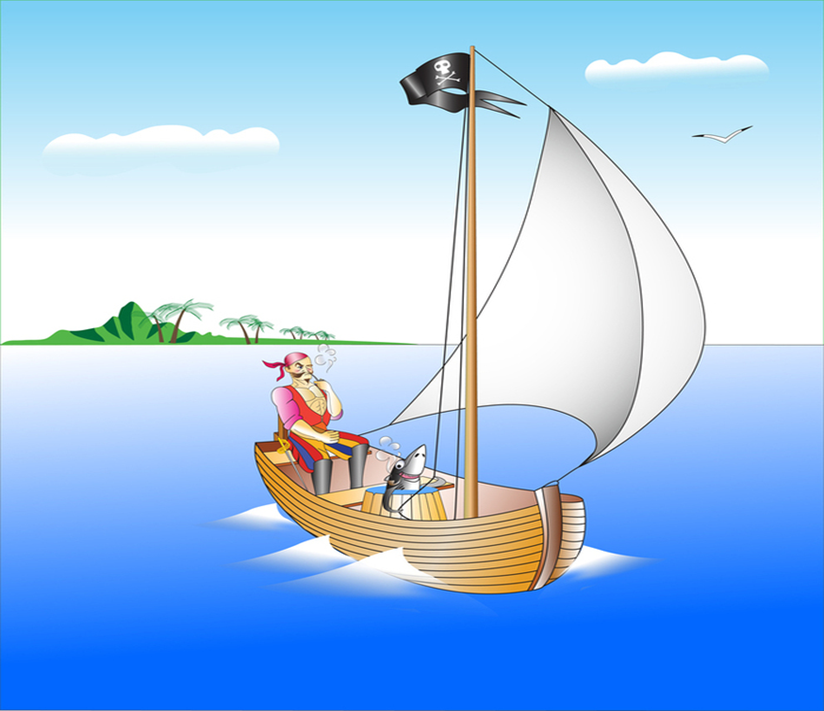 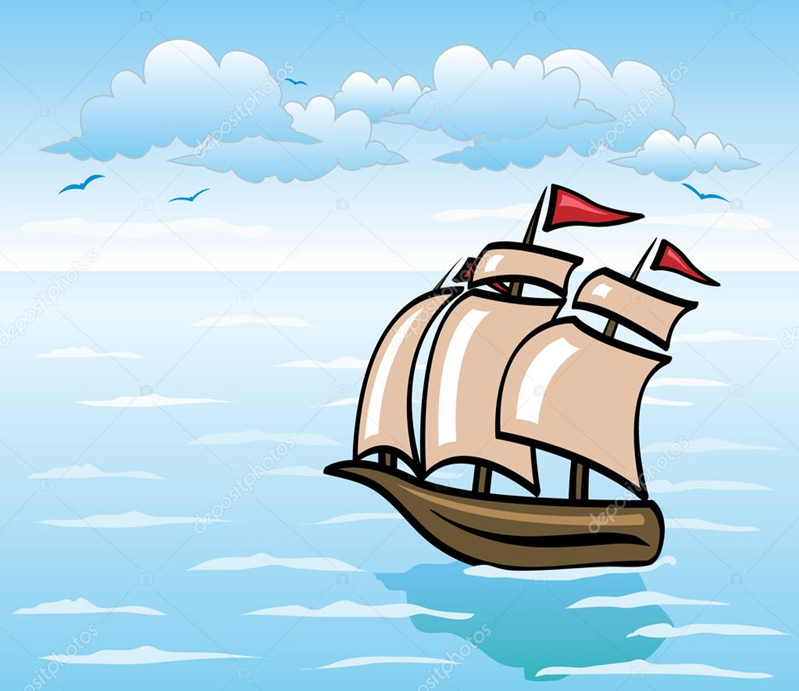 Прочитать и выучить стихотворение Д. Хармс:
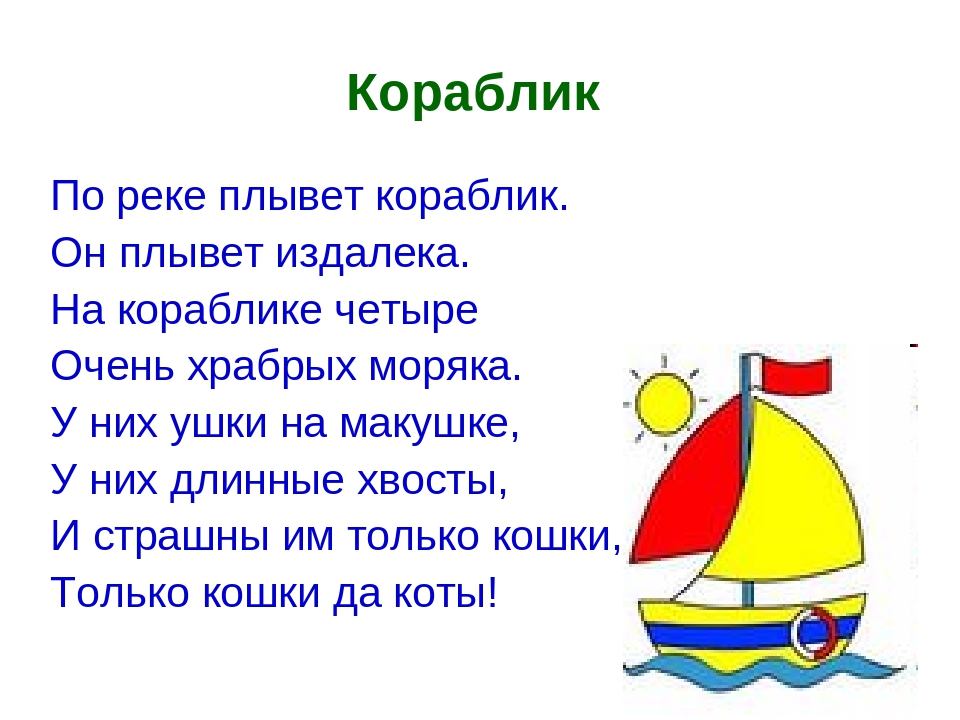 Для начала предложите ребенку размять пальчики,
в этом вам поможет пальчиковая гимнастика
https://youtu.be/2fYg56SvIB8
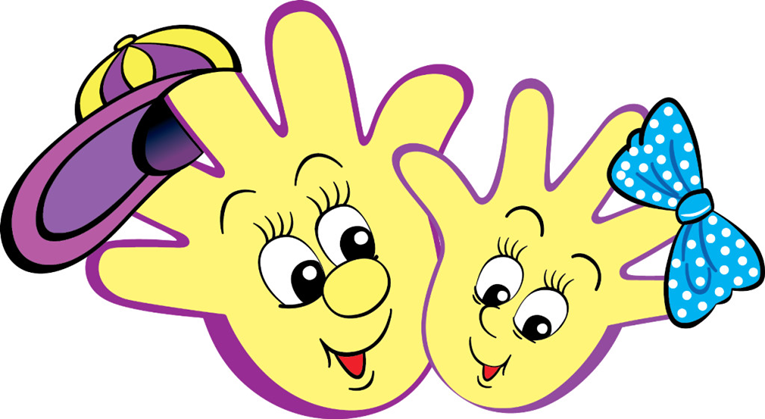 Дальше проговорите с  ребенком, какие могут быть кораблики? 
(с парусом, с флагом на борту). 
А что есть у корабля? (парус, флажок, мачта, нос).
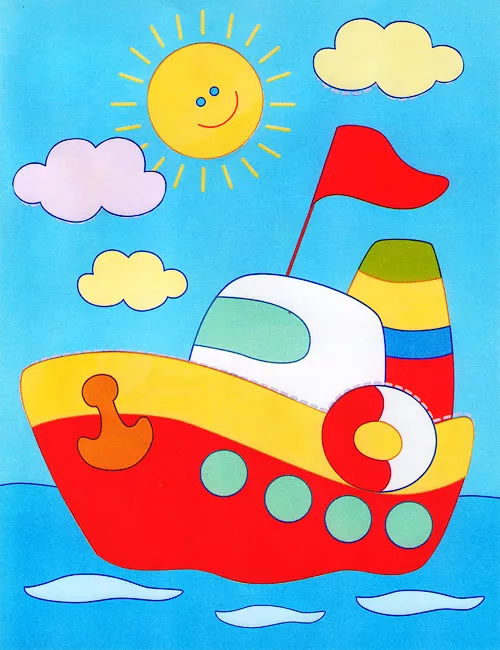 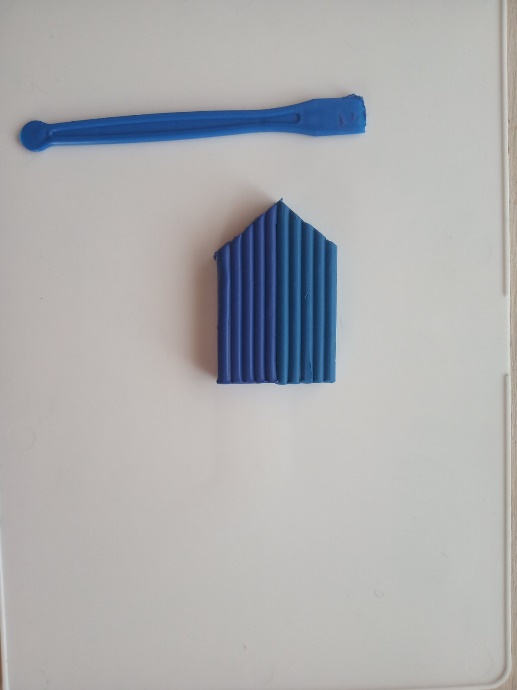 1.Можно приступать к лепке. Для этого возьмите 2 бруска пластилина любого цвета,
 с помощью стеки срезать уголки у пластилина, чтобы брусок стал похож на нос корабля.  Основание готово. 


2.Дальше делаем мачту с парусом: для этого на прямоугольник из цветной бумаги нанизываем палочку(трубочку) 





3. Соединяем детали кораблика
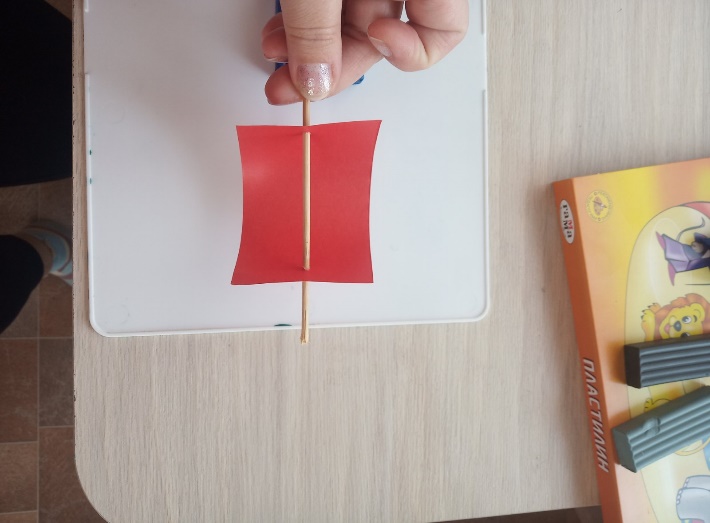 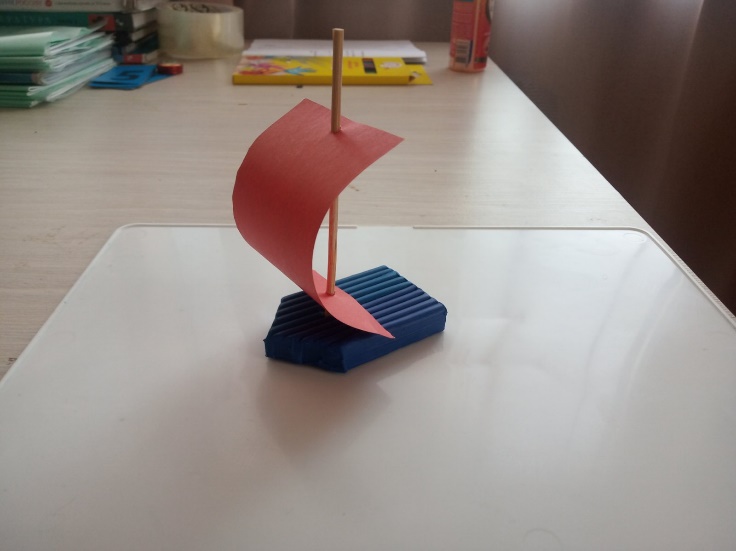 Кораблику не хватает капитана- храброго мышонка!
А чтобы его слепить , вам поможет пошаговая инструкция.
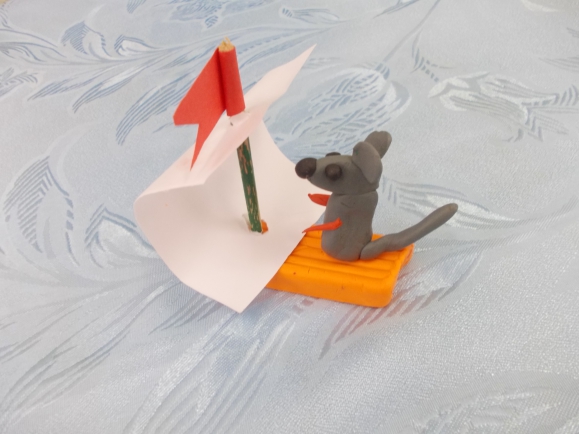 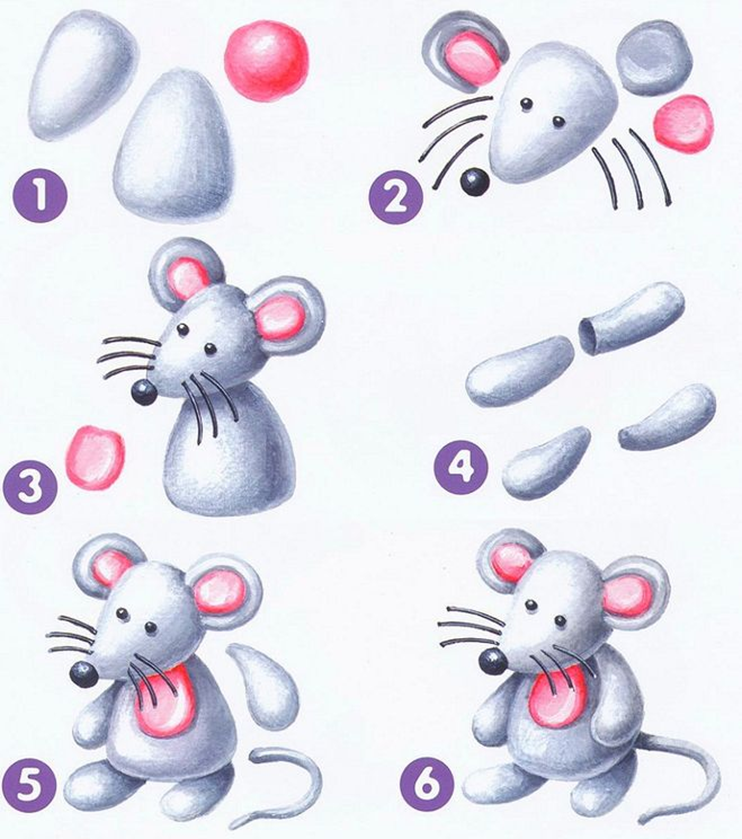 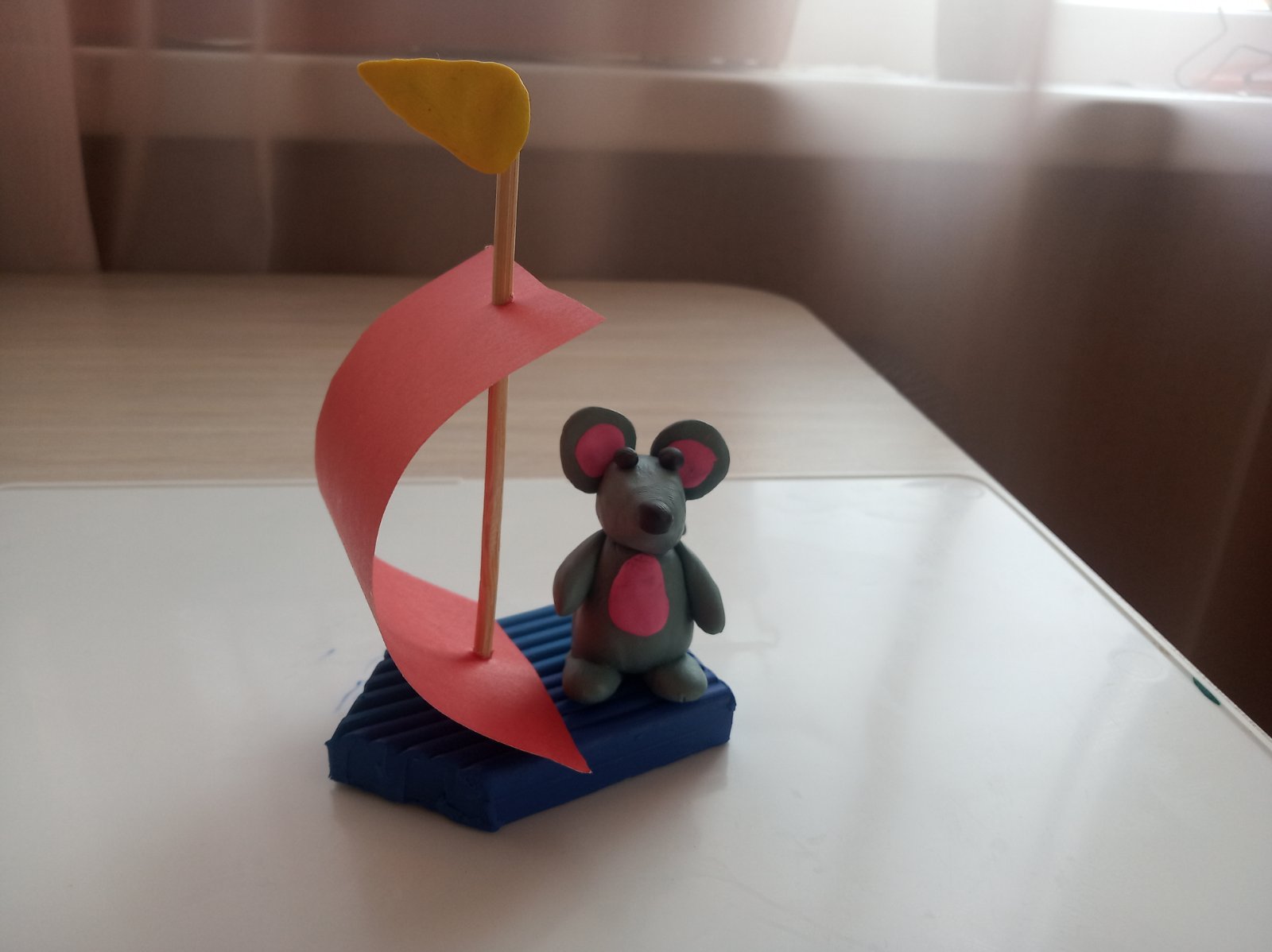 Вот такой кораблик с капитаном 
получился у меня